Dipl.-Ing. Steffen Kampmann, Dipl.-Ing. Li Chen
Chair of Materials Science and Nanotechnology, TU Dresden
PMN IT Information Event
Dresden, 04.02.2025

Contact: steffen.kampmann@tu-dresden.de, li.chen2@tu-dresden.de
General information – IT administration
ZIH is IT administration unit of TU Dresden

Therefore, you can write to ZIH if you have any problems with IT services

https://faq.tickets.tu-dresden.de/otrs/public.pl
servicedesk@tu-dresden.de

We are only contact persons for
Your office PC/laptop
Software like Microsoft Office, Origin etc.
Network printer
Presentation support  Laptop, Microphones, Webcams, Presenter etc.
General information - Website of our Chair
Public website
https://nano.tu-dresden.de/

Internal area on website
https://nano.tu-dresden.de/shared/
User: nanoPassword: nano
Here we share helpful documents

Please check if your profile information is up to date
https://nano.tu-dresden.de/team/
What does the IT infrastructure look like?
Basics
What do I definitely need for my digital workplace?

Communication & Collaboration
How can we work efficient in a team?

Data storage
Where can I save my data?
How can I share my data?

Software
How can I get helpful licensed software for my work?

Workstations and Server
Where can I run hardware resource-hungry software?

Security and Network
What do I need to do to protect my data and the data of my colleagues?
What do I need to have access to all of that?

	            Your ZIH login  

To manage your passwords and personal information go tohttps://selfservice.tu-dresden.de/

See all services at glance in Self-Service Portal
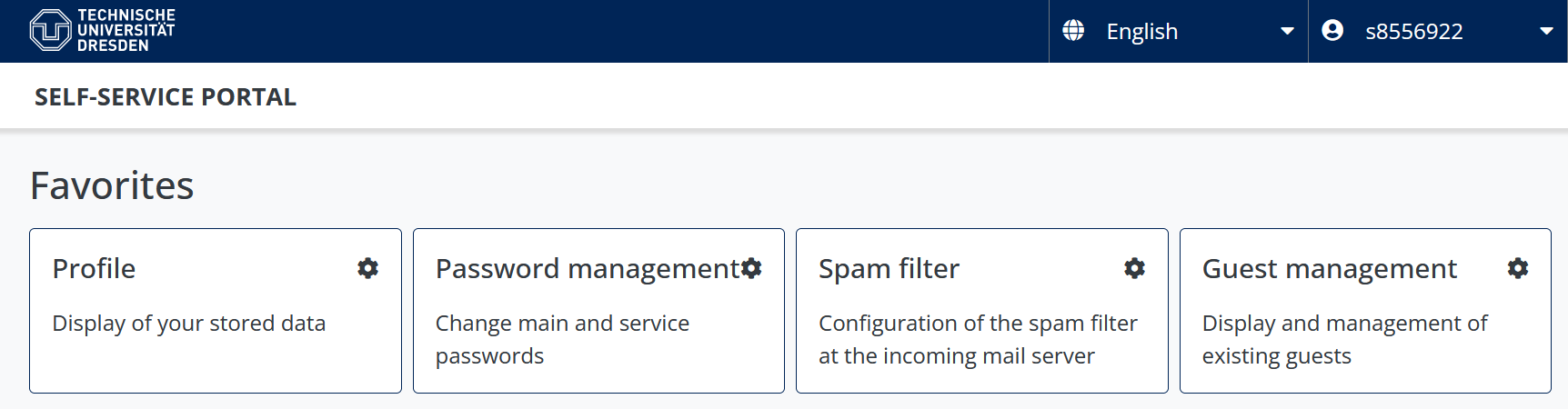 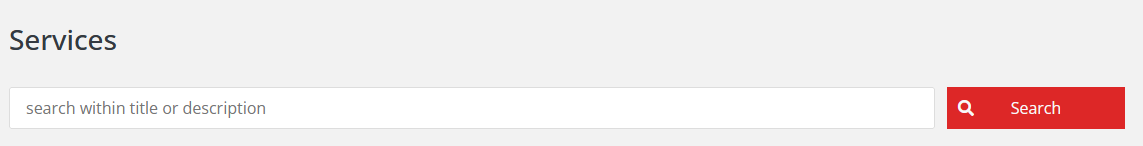 1. Basics - Your digital ID at TU Dresden (user certificate)
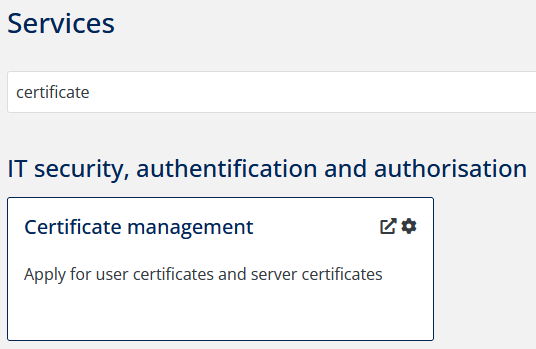 Signing documents digitally (next slide), encrypt and decrypt
Type “certificate” into the search field of the self-service portal











Request certificate
Service-Desk visitor address:
Andreas-Pfitzmann-Bau, Room E036 Nöthnitzer Straße 46, 01187 Dresden
https://navigator.tu-dresden.de/etplan/apb/00/raum/542100.2480?language=en 
Opening hours: Monday – Friday  08:00 – 19:00
Full documentation: https://tud.link/wtvyx5
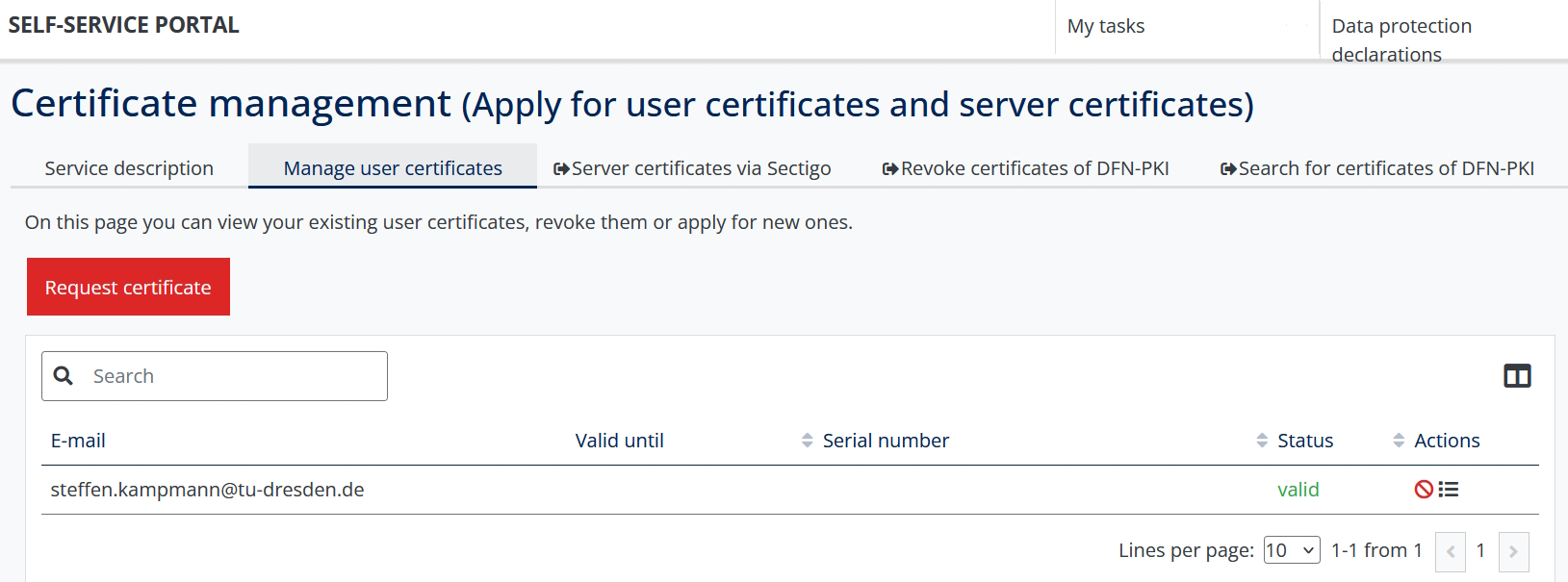 1. Basics - Use your user certificate for your emails
After you have installed the certificate, you can select the certificate in your mail program
Importing the user certificate into:
Outlook: https://tud.link/m7xx9k
Thunderbird: https://tud.link/eb25ta
Sets the e-mails to be signed automatically
The digital signature is displayed for the recipient
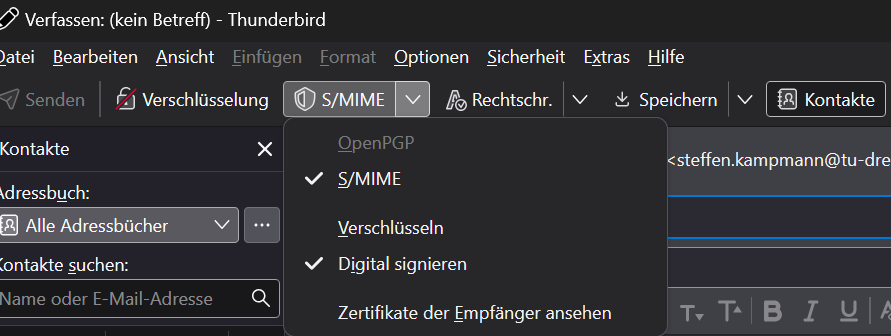 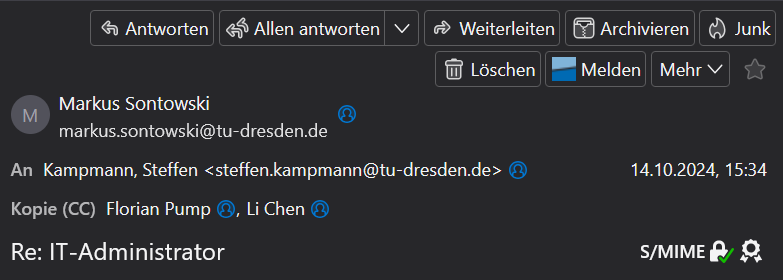 Outlook
Thunderbird
Everybody should use the digital signature!
1. Basics – Email
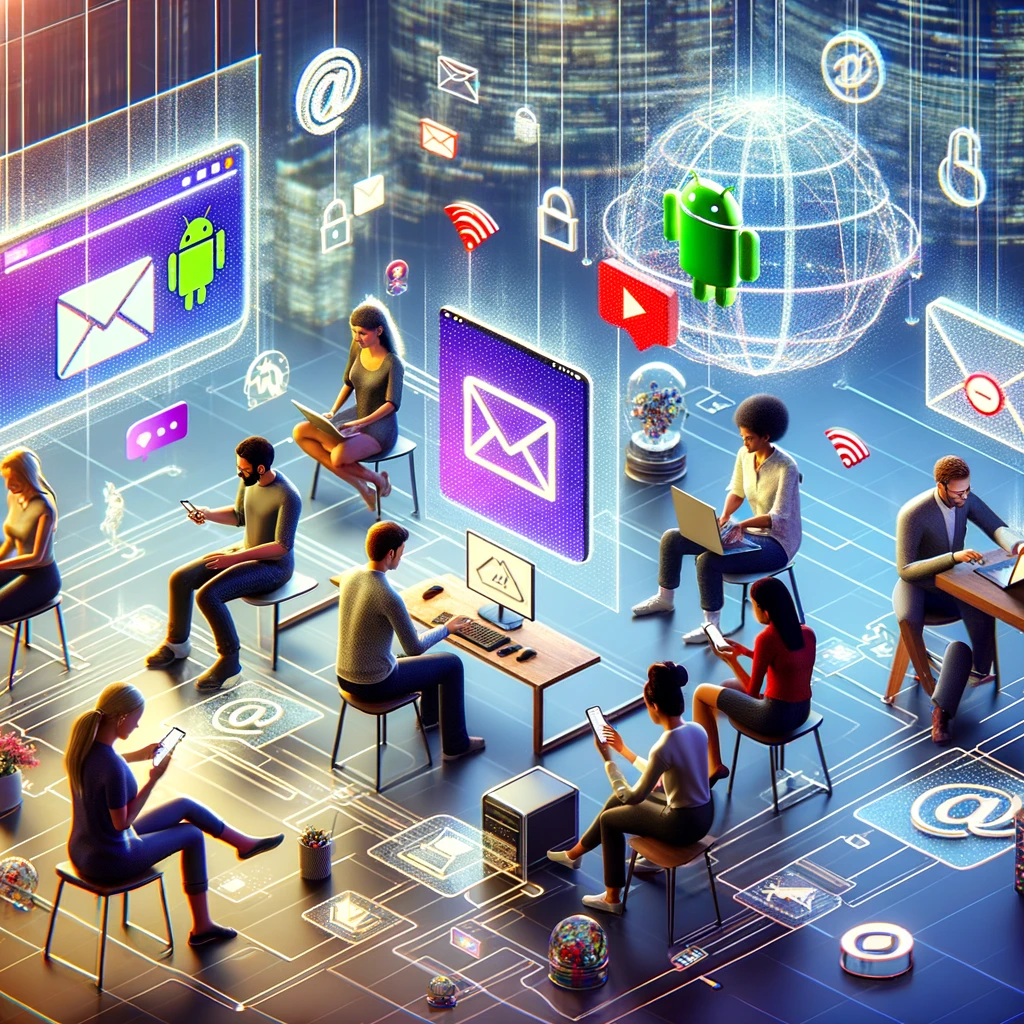 Email
In Browser: https://msx.tu-dresden.de
Setup instructions for email clients:
	 Outlook: https://tud.link/k43h for Windows and https://tud.link/8gfu for MacOS
	 Thunderbird: https://tud.link/8wpk for Windows, MacOS, Linux
	 Apple Mail: https://tud.link/7jpf for MacOS and https://tud.link/nhcq for iOS/iPadOS
	 Gmail: https://tud.link/15t4 for Android
Please setup your signature according to your affiliation
	 Template example:
		Your_title Your_name
		TUD Dresden University of Technology		Faculty of Mechanical Science and Engineering		Institute of Materials Science		Chair of Materials Science and Nanotechnology
		Phone: +49 (0) 351 463-XYZ		www.nano.tu-dresden.de
[1]
[1] DALL-E: https://chat.openai.com
2. Communication and collaboration – Video Calls and Chats
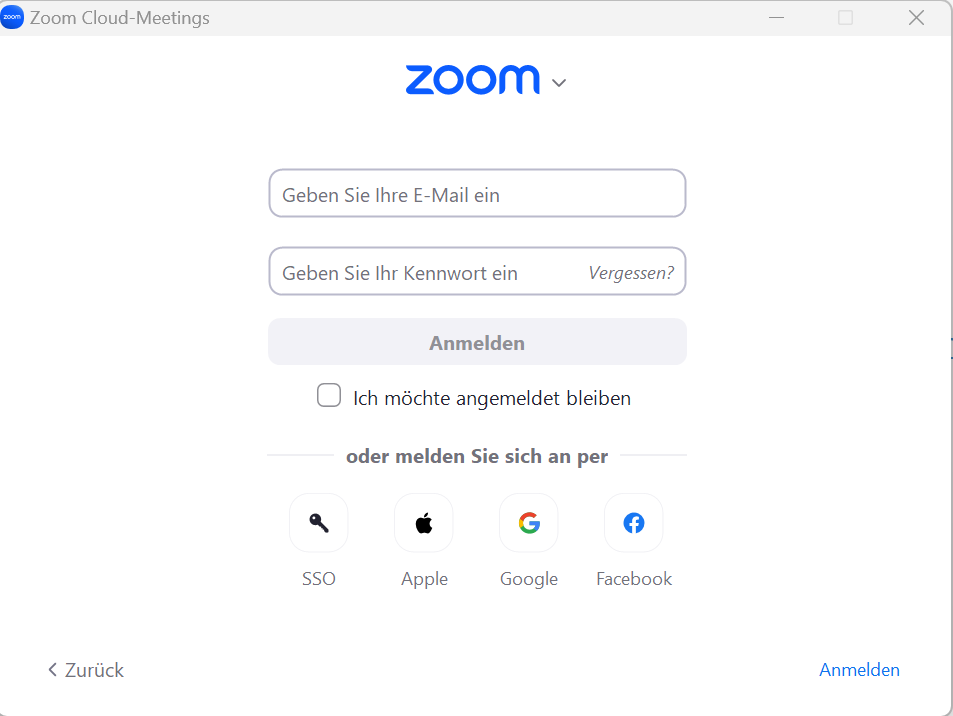 Zoom
Click „Sign in“ at https://tu-dresden.zoom.us/
Create your personal link for your own Zoom room
	 https://tu-dresden.zoom-x.de/my/Your_Name	(Left menu on „Meetings“  „Private room“)
You can sign in with your ZIH-Login if you click on SSO and type tu-dresden in the appeared text field

BigBlueButton
https://bbb.tu-dresden.de/

Matrix-Chat
Chat for internal communication with students or colleagues
Chat rooms, personal chats etc.
https://matrix.tu-dresden.de
2. Communication and collaboration – Writing article
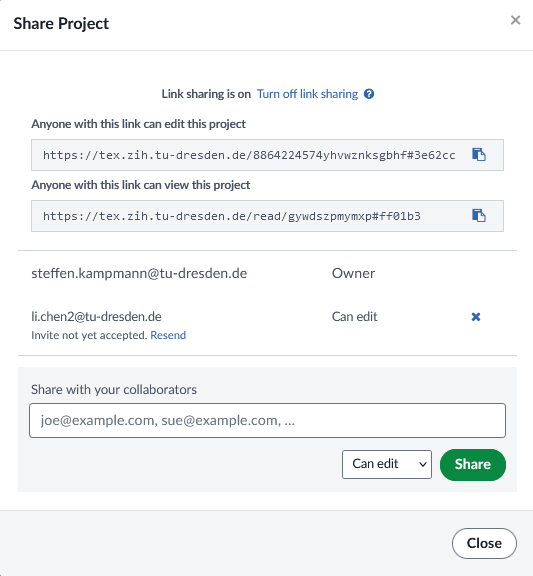 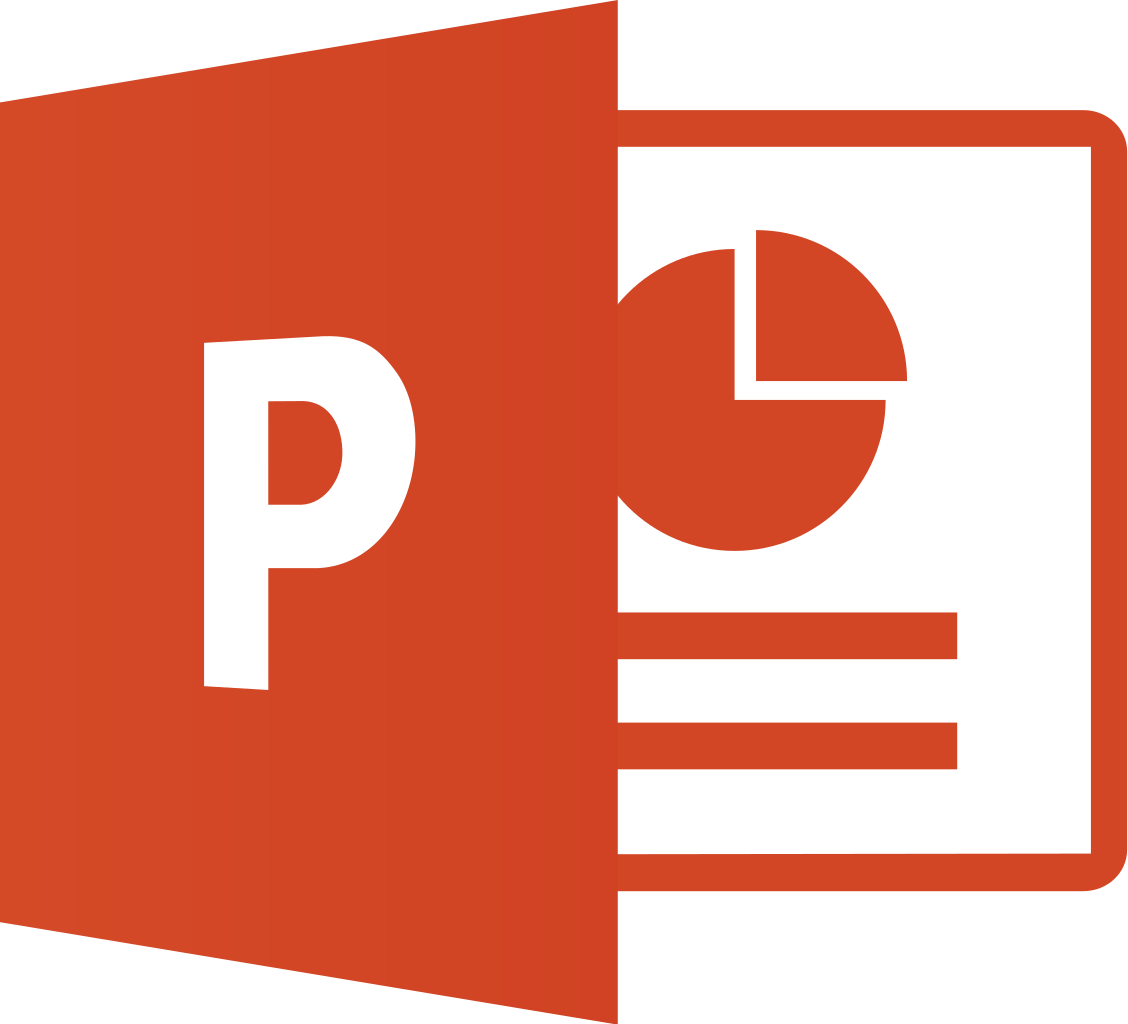 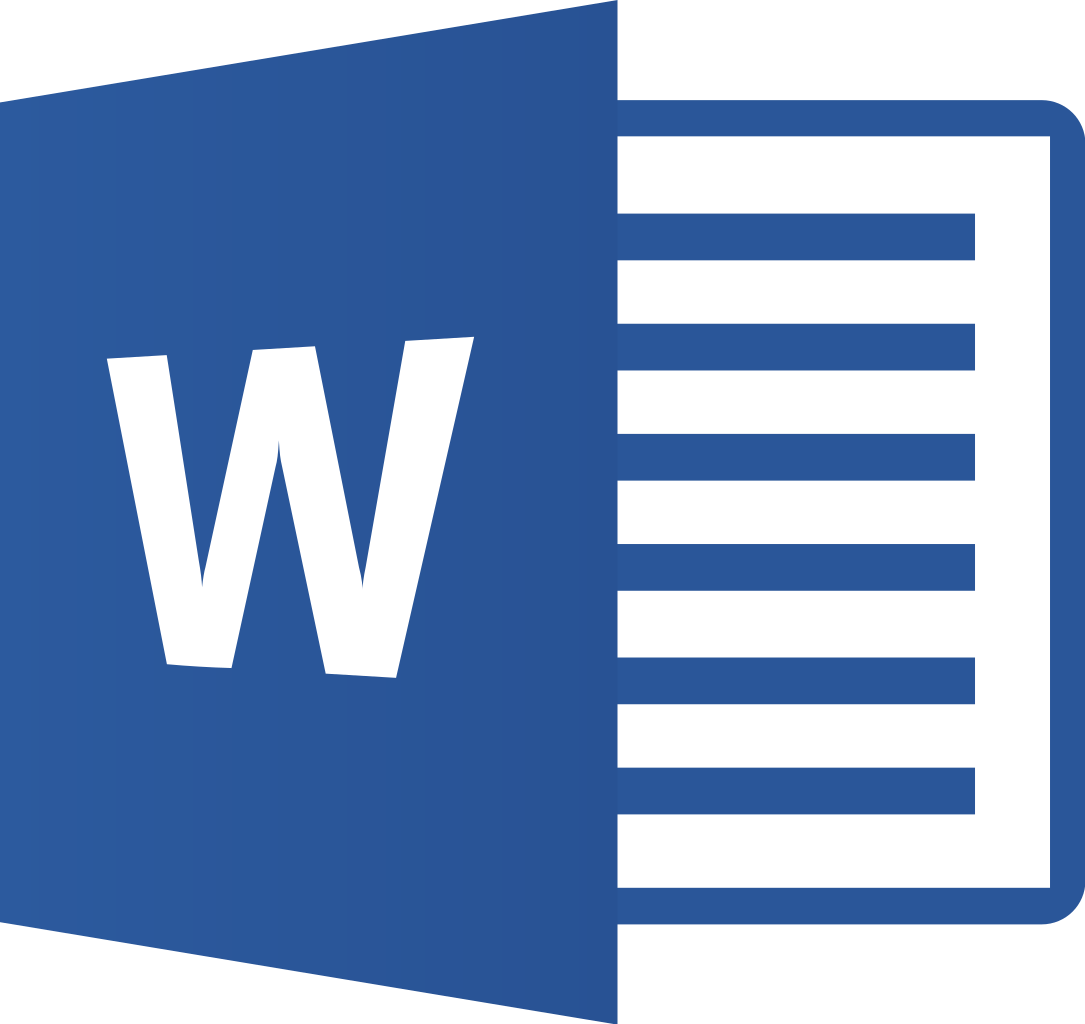 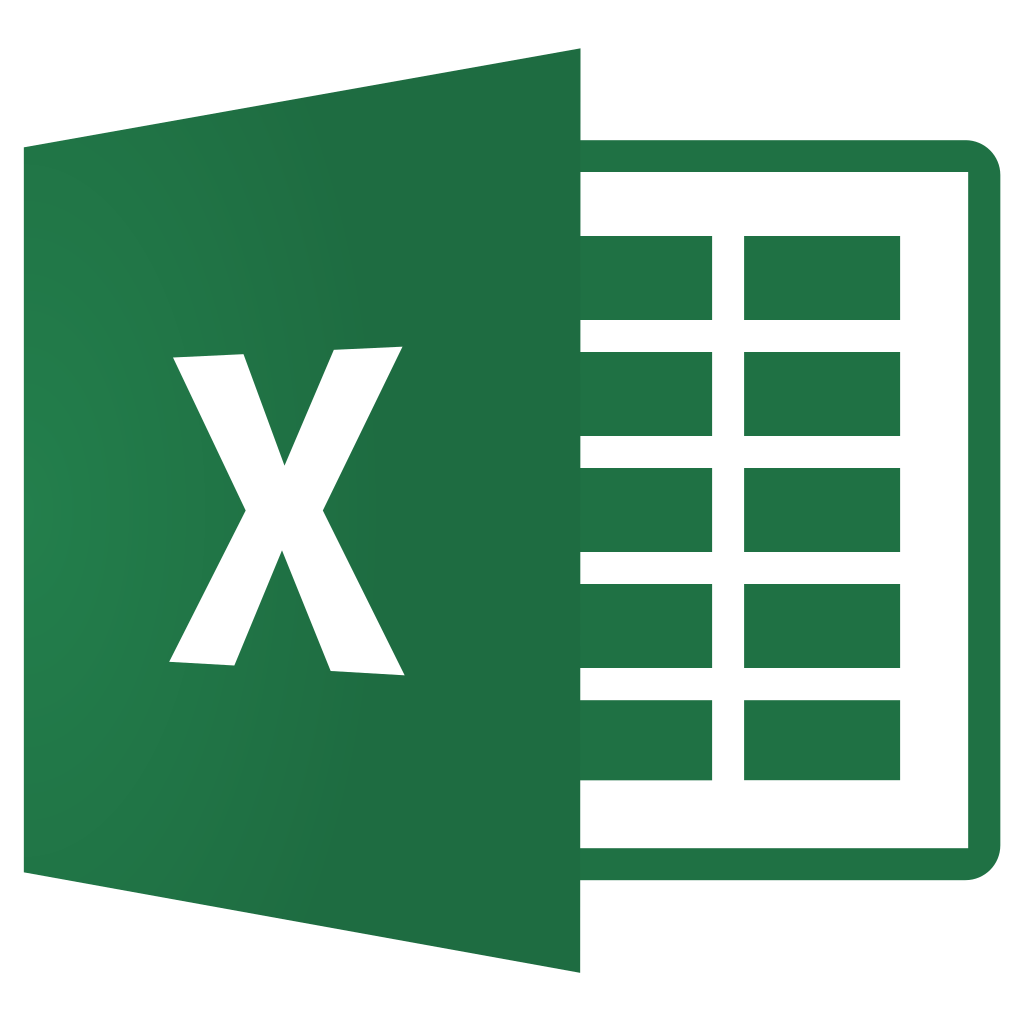 Sharepoint (Word, Powerpoint etc.):
https://selfservice.tu-dresden.de/services/258944/
ShareLatex:
equivalent to Overleaf, but can be used without restrictions
https://tex.zih.tu-dresden.de/
[1]
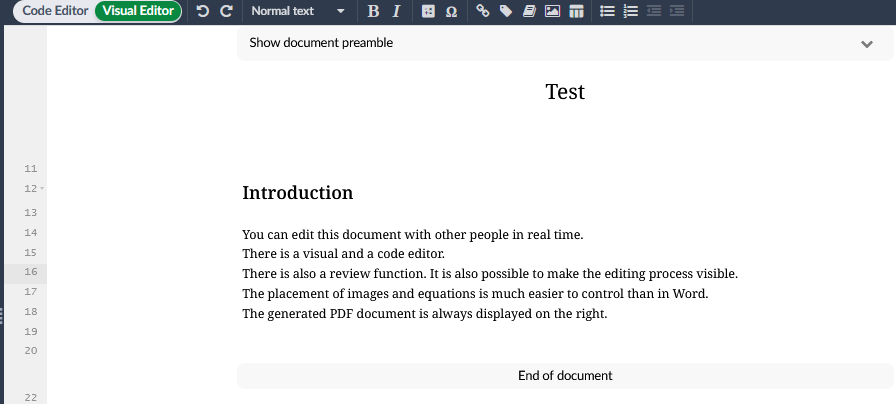 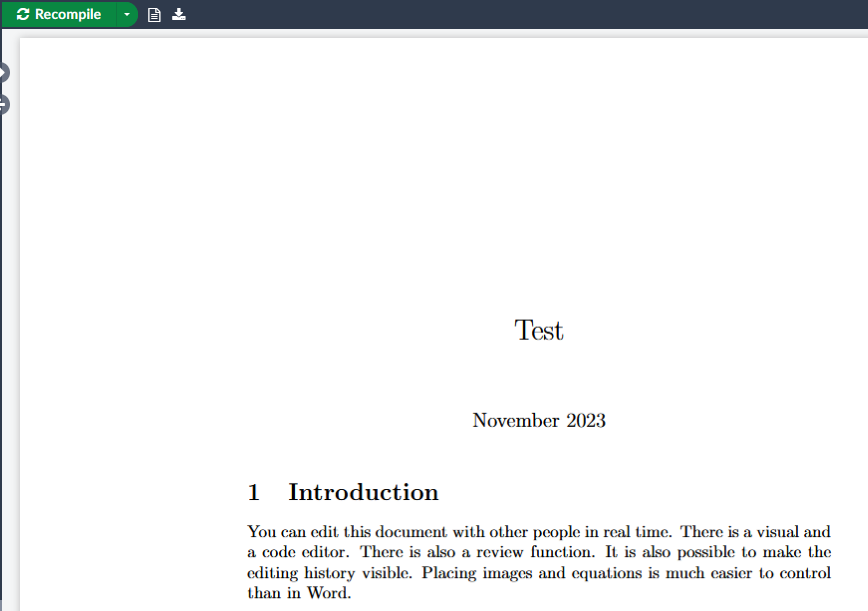 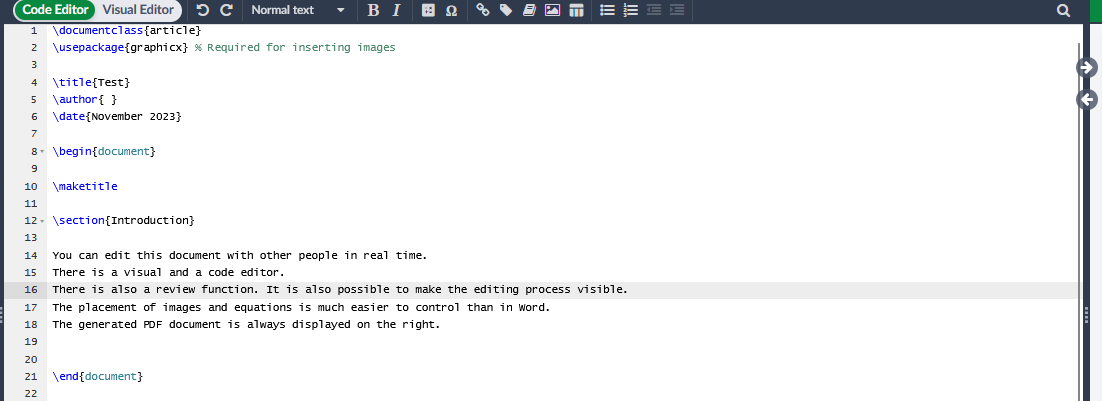 [1] https://de.wikipedia.org/
3. Data storage – Overview
Backed up data
Not backed up data
Backed up data
Group drive
Datashare
Home drive
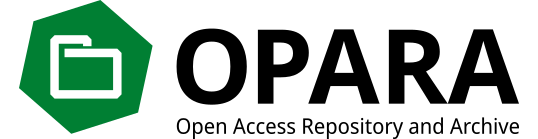 https://tud.link/k48k1a
https://tud.link/y72uz6
https://tud.link/k48k1a
https://opara.zih.tu-dresden.de/
Research Group data
Share data
Archive your completed  project data!
Your data
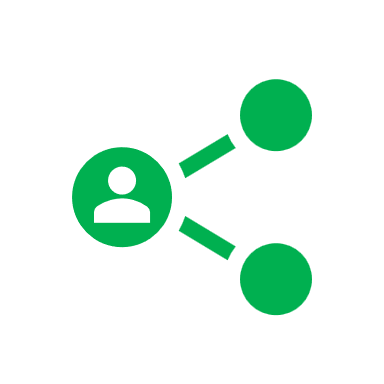 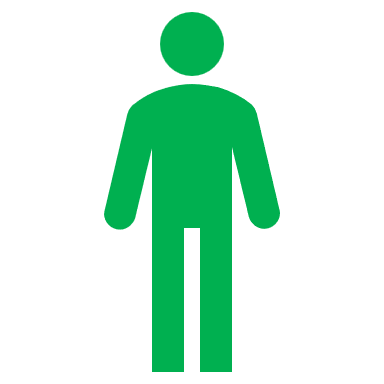 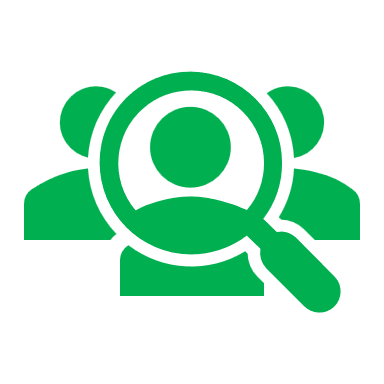 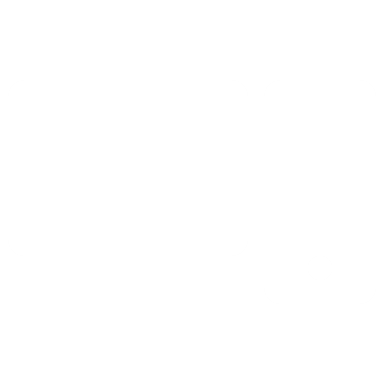 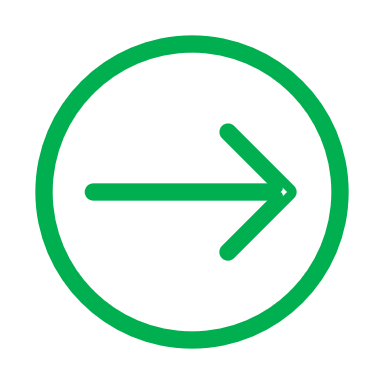 Your PC/Mac
No backed up data
https://media-exp1.licdn.com/dms/image/C4D1BAQGhuHkHrK9Otw/company-background_10000/0?e=2159024400&v=beta&t=1cL7tUnH5XYVw6DOfbIjkskihQl2pmXPHu1d7SLXnzs
3. Data storage – Which group drives are available at the chair?
pmana (10 TB)
Contains any chair related data Win: \\vs-grp02.zih.tu-dresden.de\pmana	Mac: smb://vs-grp02.zih.tu-dresden.de/pmana 
pmnnano (5 TB)
Contains project and administrative related data of Theory group Win: \\vs-grp08.zih.tu-dresden.de\pmnnano	Mac: smb://vs-grp08.zih.tu-dresden.de/pmnnano
pmnent (5 TB)
Contains project and administrative related data of Environmental nanotechnology group Win: \\vs-sec-smb3.zih.tu-dresden.de\pmnent	Mac: smb://vs-sec-smb3.zih.tu-dresden.de/pmnent
pmnnst (5 TB)
Contains project and administrative related data of Nanoelectronics for sensor technologies group \\vs-grp08.zih.tu-dresden.de\pmnnst		Mac: smb://vs-grp08.zih.tu-dresden.de/pmnnst
pmnraw (50 TB) (only Snapshots, no backup, no mirror)
Contains raw research data of every group \\vs-grp07.zih.tu-dresden.de\pmnraw		Mac: smb://vs-grp07.zih.tu-dresden.de/pmnraw
3. Data storages – Share your data easily
Datashare based on Nextcloud environment
https://datashare.tu-dresden.de/
You can upload, download and share Data with internal and external people
App for Windows, Mac, iOS and Android
	 https://nextcloud.com/de/install/#install-clients
	 Installation and setup manual: https://tud.link/fsvs 
Gigamove 2.0
Share of large data until 100 GB ( Hint: Zip data to one file and then share it )
https://selfservice.tu-dresden.de/services/2250335/
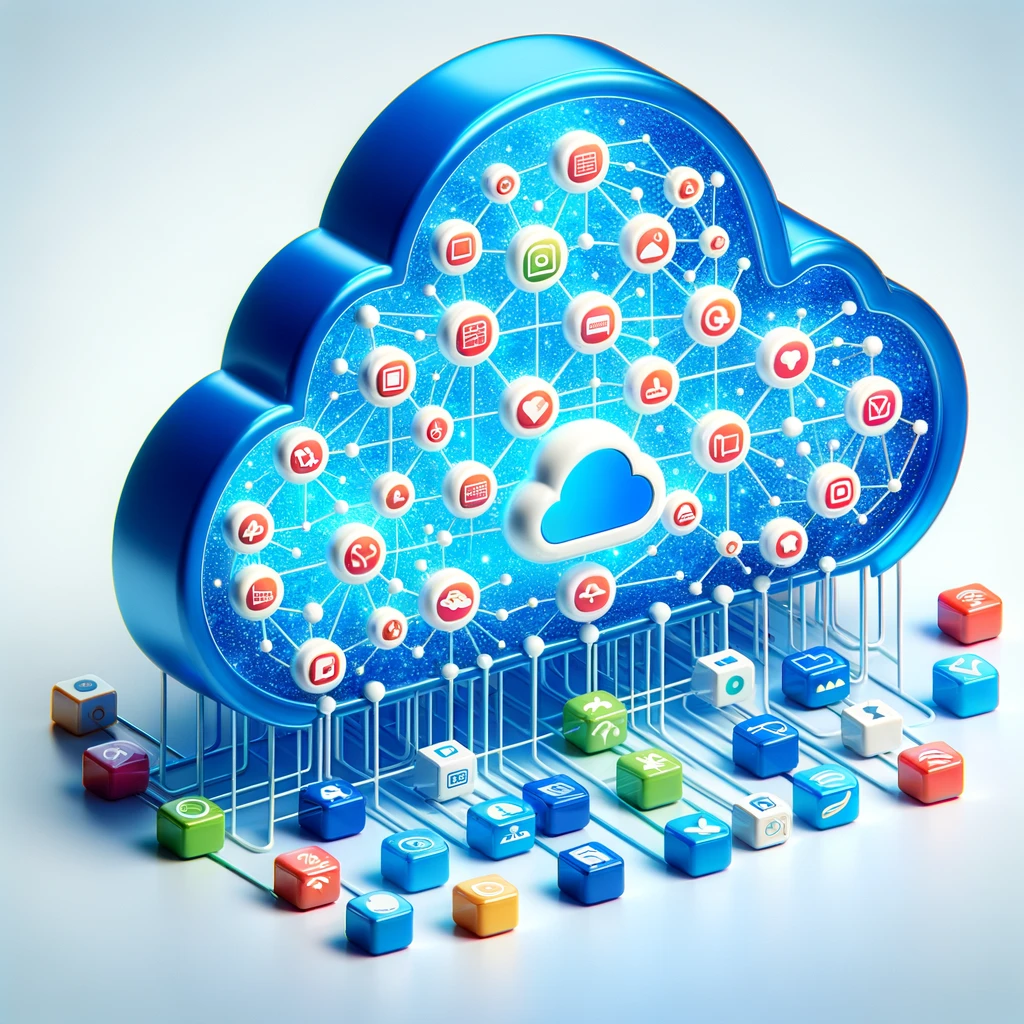 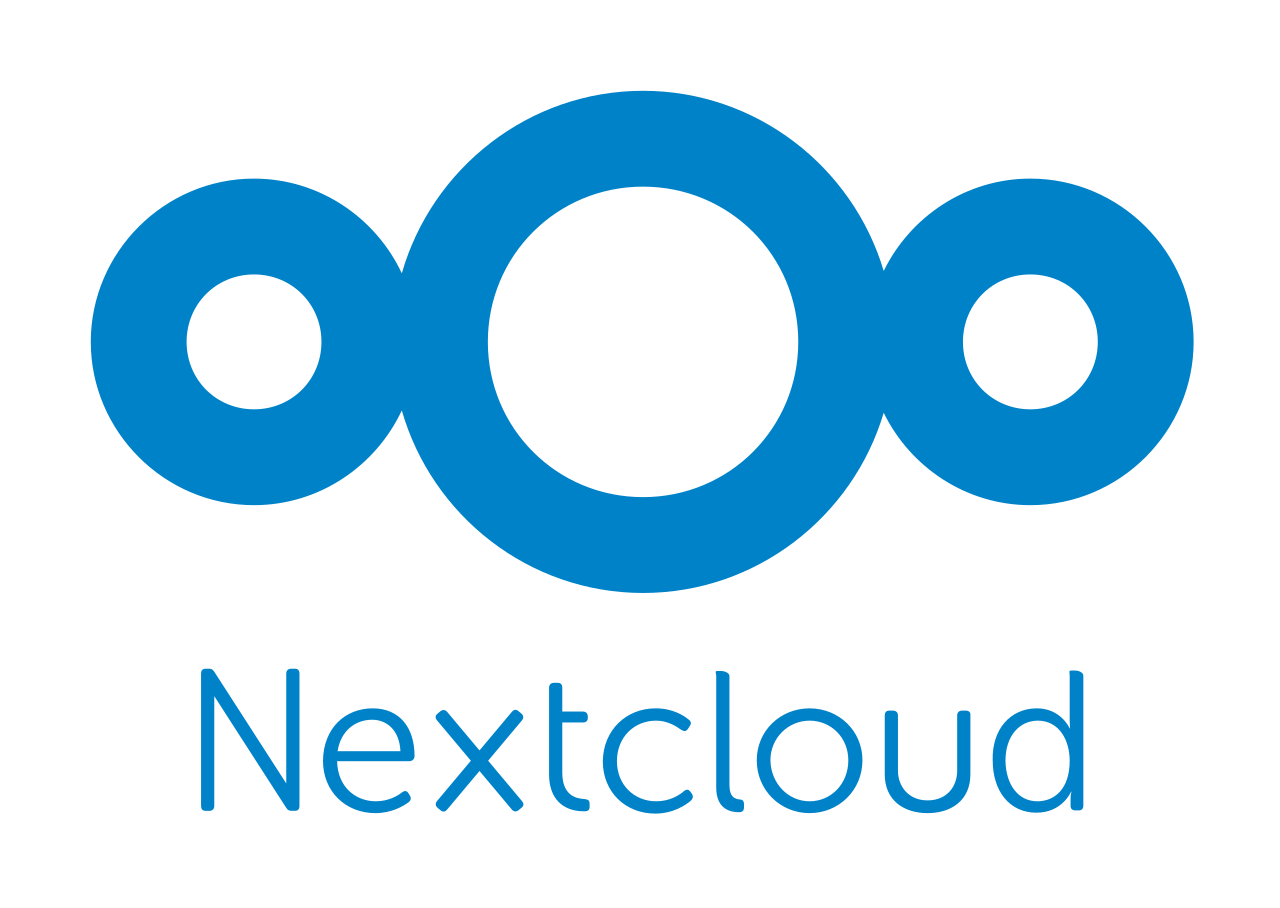 [1]
[3]
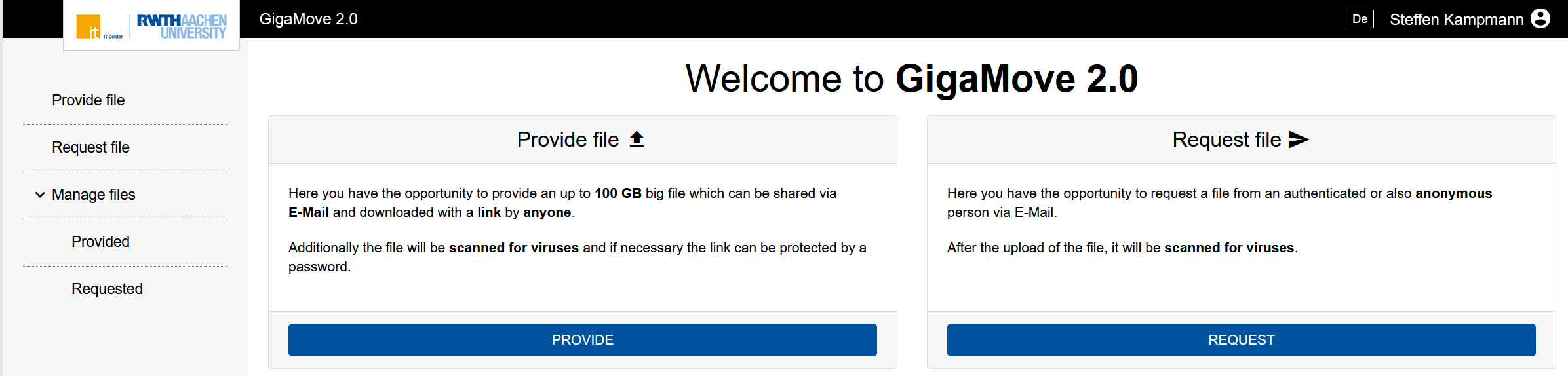 [1] https://de.wikipedia.org/
[2] https://gigamove.rwth-aachen.de/en
[3] DALL-E: https://chat.openai.com
[2]
4. Software – Useful Tools
Microsoft Office 
Microsoft Office 365 is also available for private PC/Laptop (WARNING: No permission to use Outlook 365 for TU email account)
	 For employees: https://tud.link/9nl1	 For students: https://campussachsen.tu-dresden.de/
Origin
License of chair available  (Version 2024, also usable in VPN of TU Dresden)
	 please contact stephanie.klinghammer@tu-dresden.de or steffen.kampmann@tu-dresden.de
For students private PC/Laptop: https://tud.link/h928
Matlab
For students and employees office/private PC/laptop
https://de.mathworks.com/academia/tah-portal/tu-dresden-40758619.html
Solidworks
License of chair available	 please contact steffen.kampmann@tu-dresden.de 
Sophos 
Anti Virus for private Laptop  https://home.sophos.com/en-us/employee
Alternatives for Adobe Products: https://tud.link/pmx21m (Affinity Designer), https://tud.link/7u6kbt (PDF Studio Pro), https://tud.link/jrqhvw CorelDRAW Technical Suite
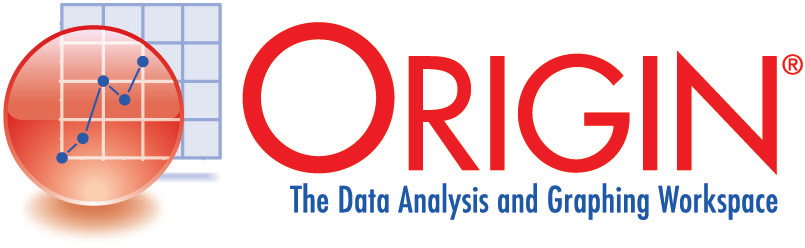 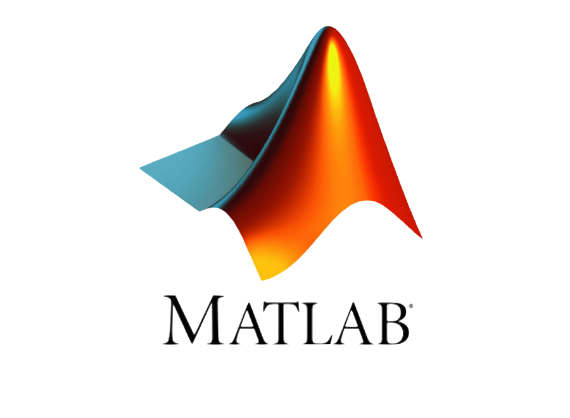 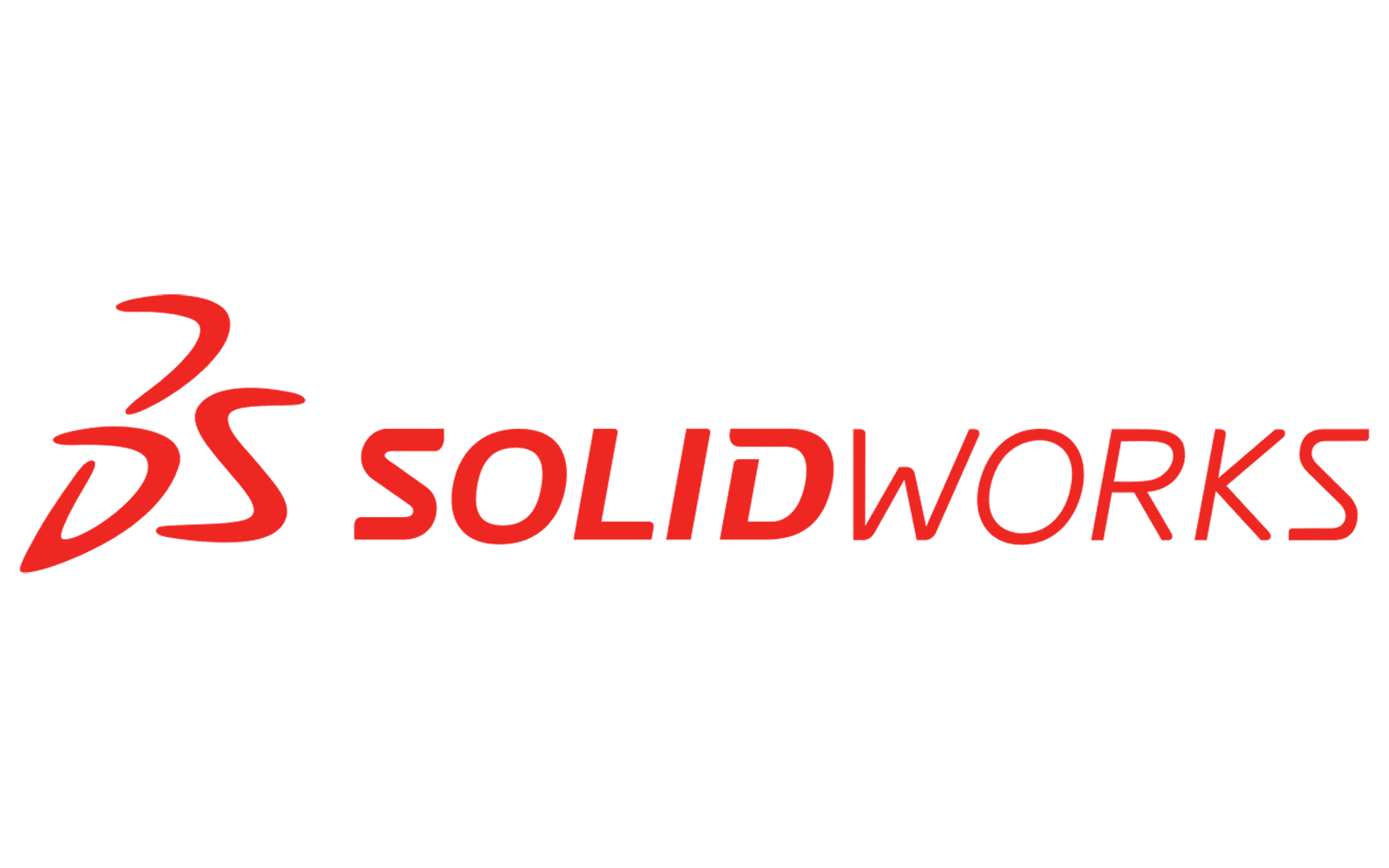 Full software list: https://tud.link/xn1o
4. Software – Be Careful
Please do not use

External cloud services like:
	Dropbox, iCloud, Google Drive, OneDrive etc.
	 Do not save your research data here

Software with illegal license

Software from Kaspersky Lab
Please use following services of TU Dresden

Home and Group drives
		 Save your research data here

Software list of TU Dresden or ask colleagues for alternatives

Sophos (already installed)
Please only install software from trustworthy sources
E. g. for open source software: https://www.heise.de/download/
5. Workstations and Server – Powerful Hardware
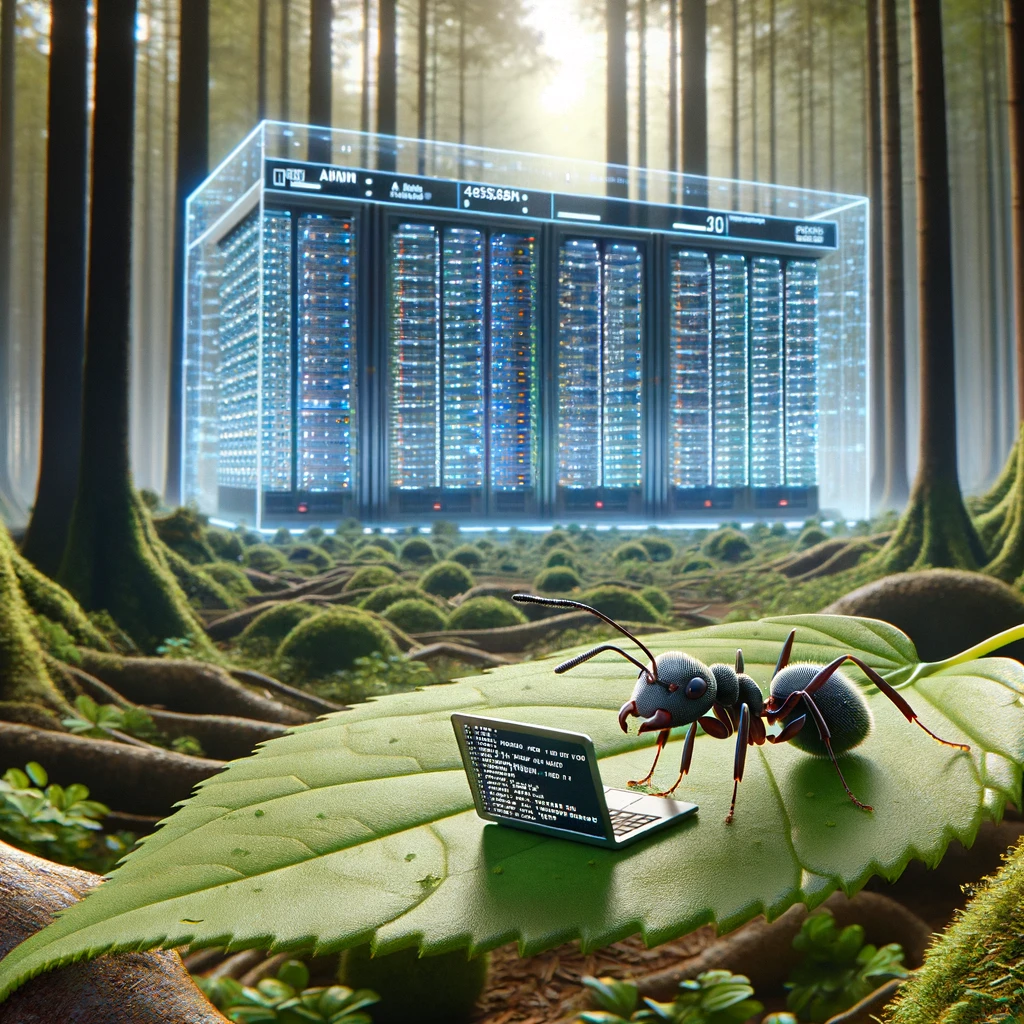 Run your calculations on specialized Hardware that is available 24/7 

Remote workstations for computing
https://selfservice.tu-dresden.de/services/research-cloud/
Preinstalled (Ubuntu, Windows …)
Easy installation of software
No waiting times
High Performance Computing (HPC)
https://doc.zih.tu-dresden.de/
To get access please contact Dr. Rafael Gutierrez( rafael.gutierrez@tu-dresden.de )
Third largest GPU cluster in Germany
[1]
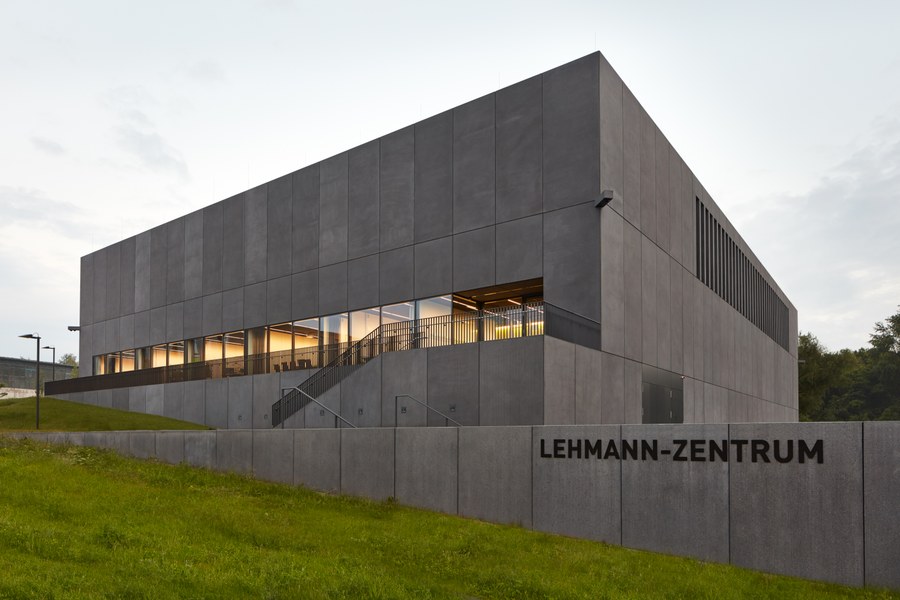 [2]
[1] DALL-E: https://chat.openai.com
[2] https://tu-dresden.de/
5. Workstations and Server – First Steps
Remote PC (Windows) hosted by TU Dresden
https://rds.zih.tu-dresden.de/
As student choose “Office Collection”
Many preinstalled software like Origin, COMSOL Multiphysics, Microsoft Office, Python, SPSS, Maple etc.
Your home drive is already mounted
You have access to your data on your local PC too

Control your office or lab PC remotely
You can control your office or lab PC from everywhere
https://rsupport.zih.tu-dresden.de/users/main/downloads.html
You can find a simple manual in following documenthttps://nano.tu-dresden.de/shared/16
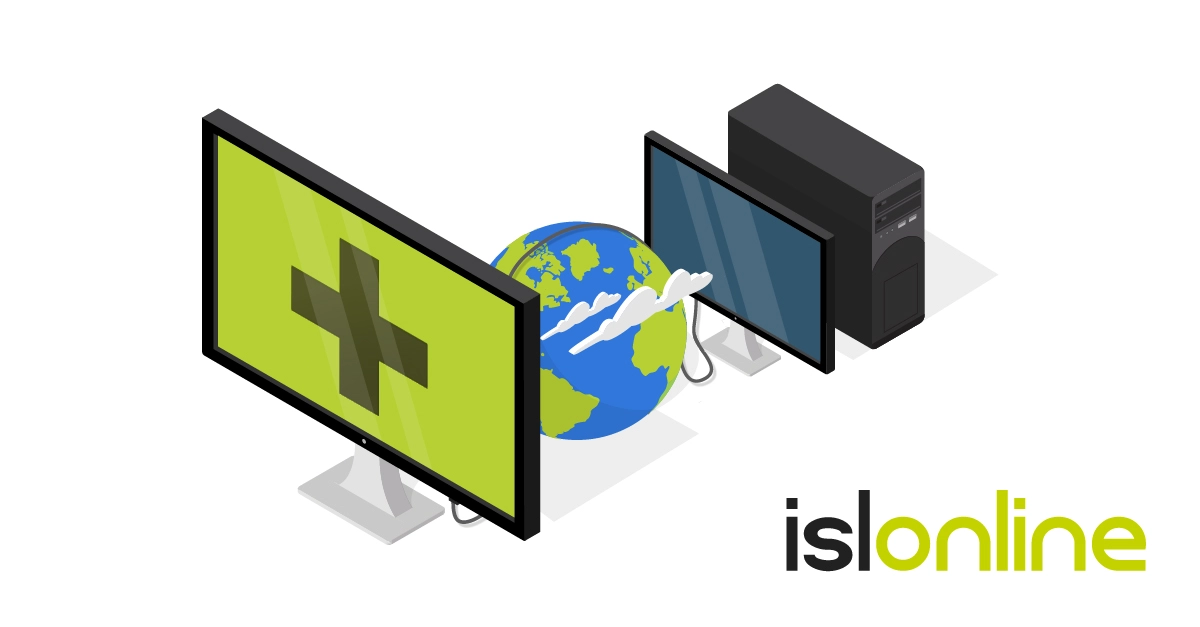 [1]
[1] https://lb.islonline.com/
6. Security and Network – Scam Emails
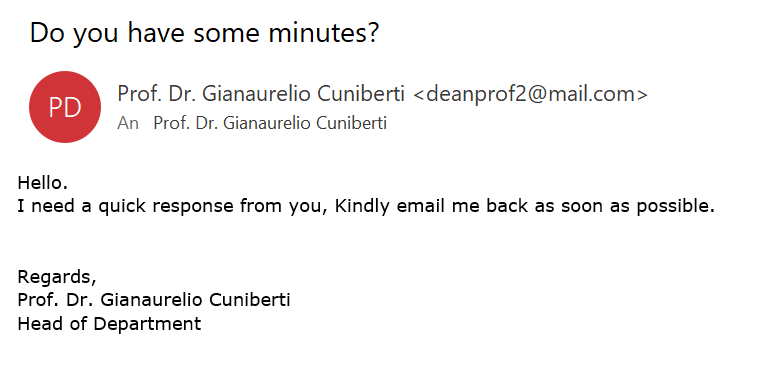 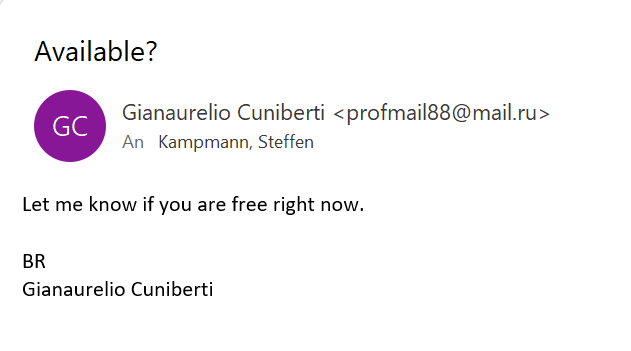 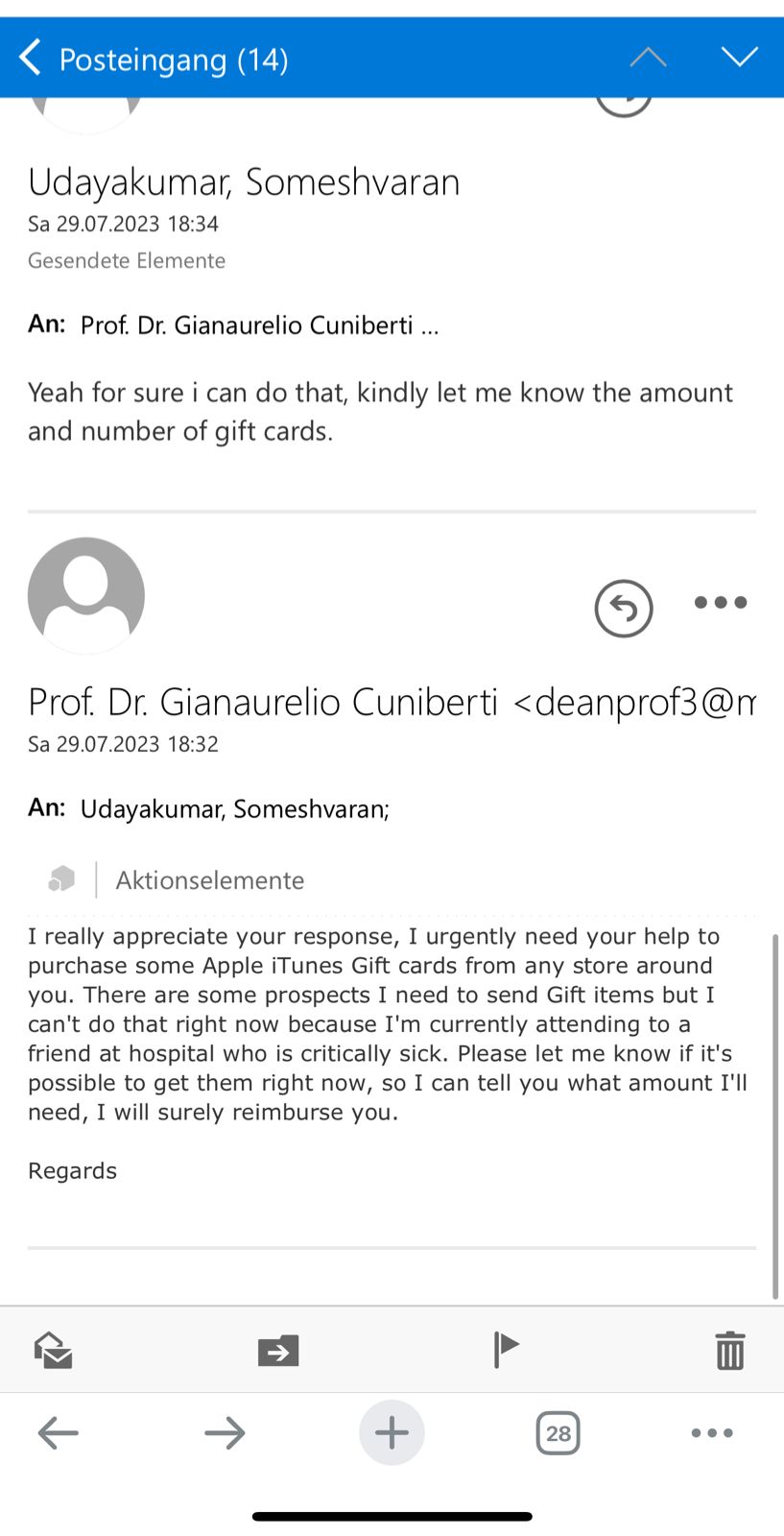 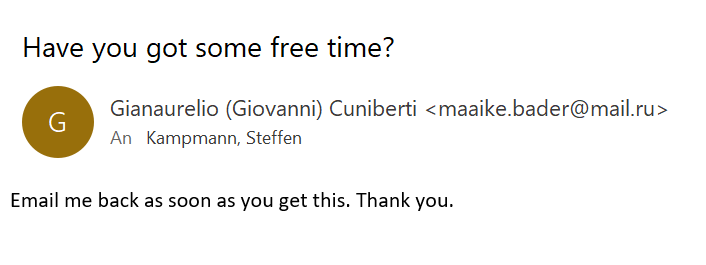 You will NEVER be asked for your password or for money and vouchers

Report Scam email to TU Dresden (ZIH)
https://tud.link/35d7
6. Security and Network – Stay connected with TU Dresden
To have full access to all services stay in the TU network with VPN
Secured connection in public Wi-Fi networks e. g. on conferences
Required for accessing the home and group drives

VPN
Install eduVPN software
https://www.eduvpn.org/client-apps/
Search for TUD Dresden… and select TUD Dresden University of Technology
Done!

Please note: Support for OpenVPN and Cisco AnyConnect will end during this year
[1]
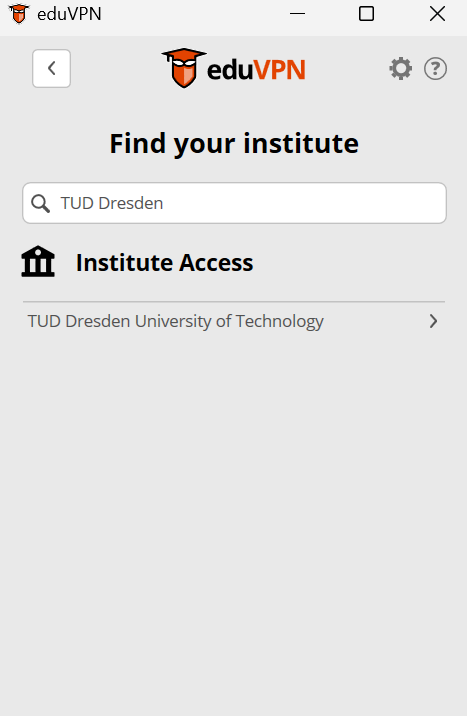 You can install on your private and office laptop/PC
[1] https://de.wikipedia.org/wiki/OpenVPN#/media/Datei:OpenVPN_logo.svg
Thank you for your attention!